Meet your english assistant
Famous people
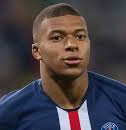 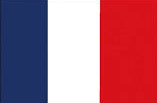 20 years old
Kylian Mbappé
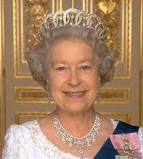 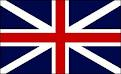 93 years old
Elisabeth II
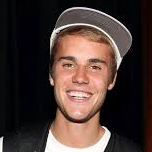 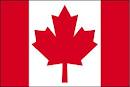 25 years old
Justin Bieber
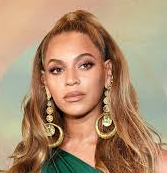 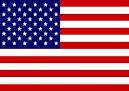 38 years old
Beyonce
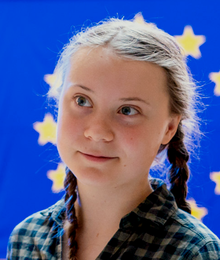 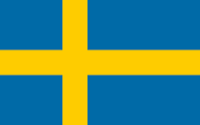 16 years old
Greta Thunberg
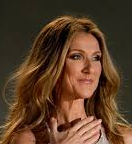 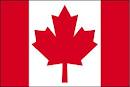 51 years old
Céline Dion
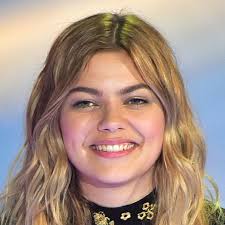 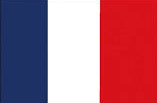 Louane
22 years old
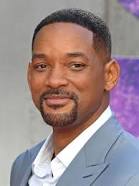 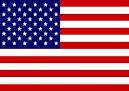 51 years old
Will Smith
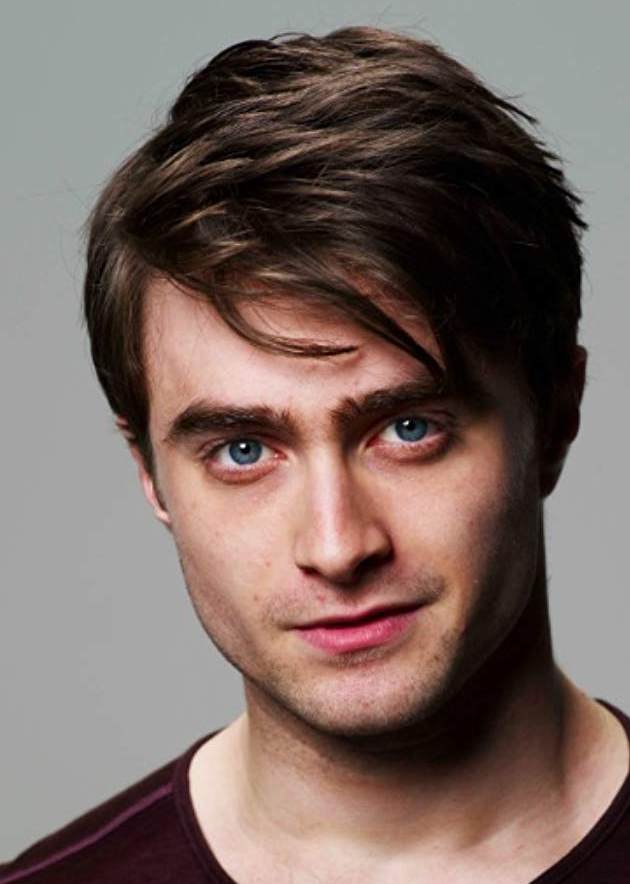 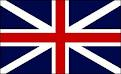 30 years old
Daniel Radcliffe
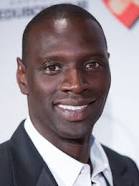 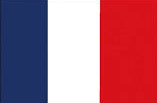 41 years old
Omar Sy
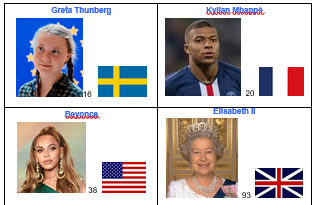 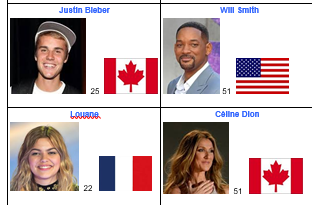 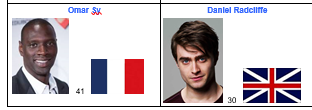